Leadership & Economic Development in Bhutan
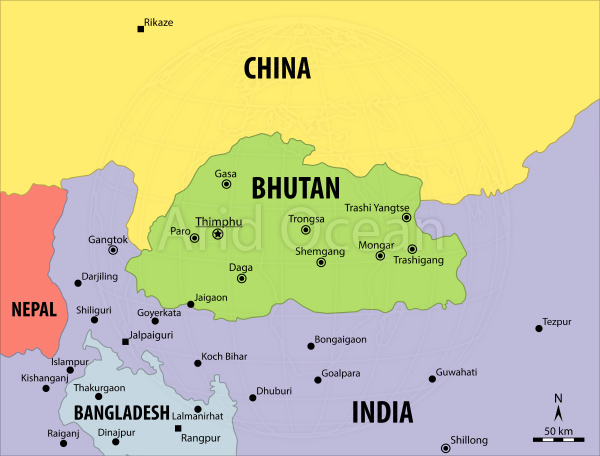 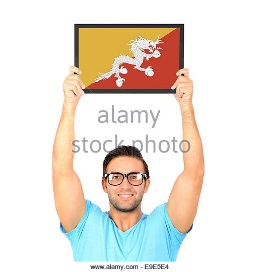 Prem Dhungyel
MP1 Student
GRIPS
Outline
Country Profile
General Concepts of Leadership
Leaders in Bhutan
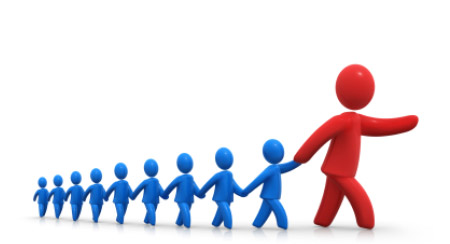 Bhutan’s path to development
Significant Achievements
Challenges
Policy measures & conclusion
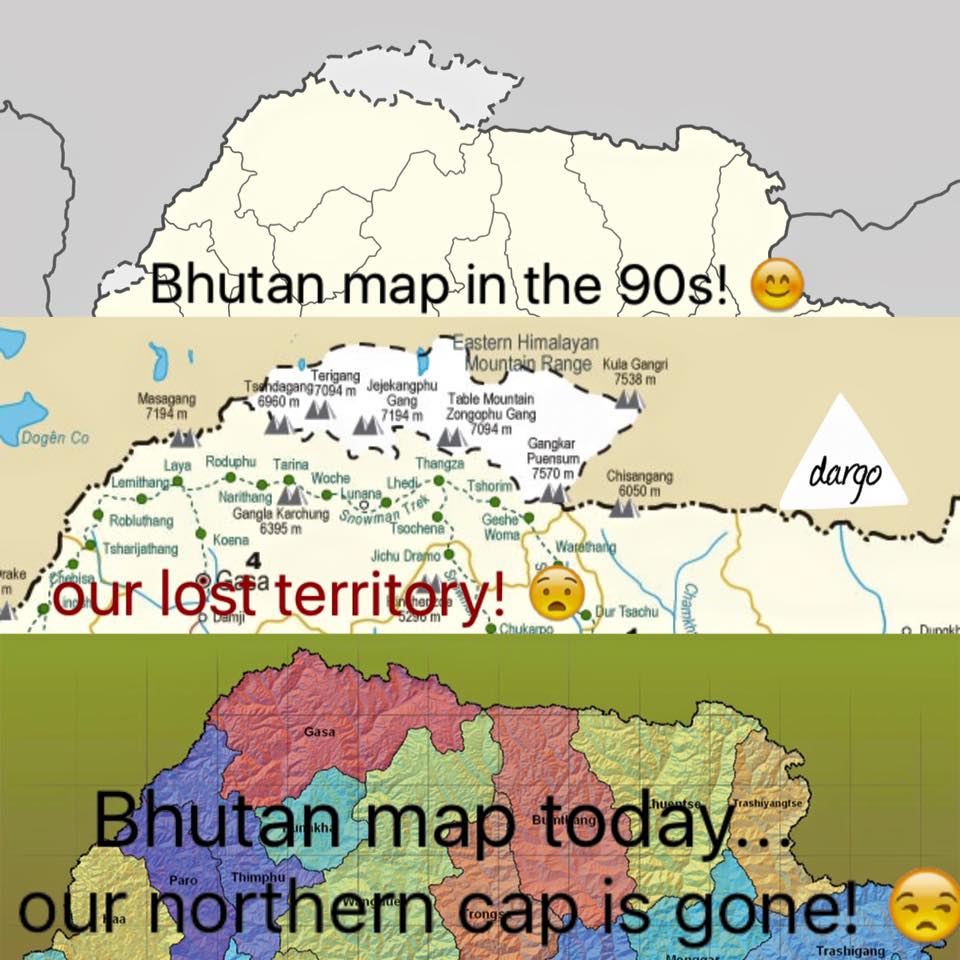 Country Profile
Location: N = China,
    S = India

Total Pop: 0.746m

Land Area: 
    38,394 sq.km
Contd…
Religion: Buddhism & Hinduism

Government: Democracy

PCI: $2837

Life Expectancy:

Female: 70.51

Male: 69.51
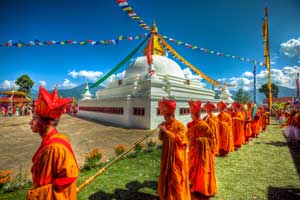 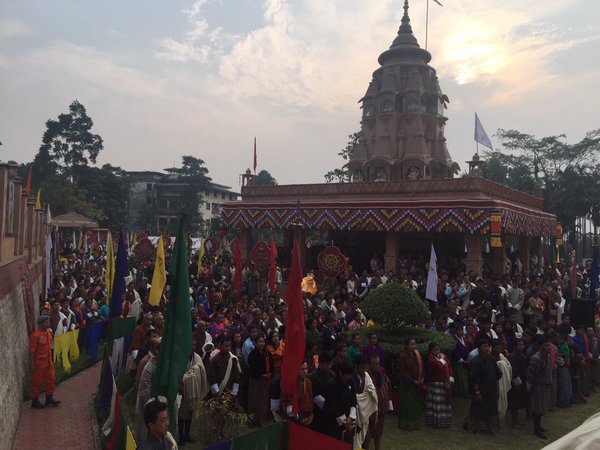 General Concepts of Leadership
Great leaders possess dazzling social intelligence, a zest for change, and above all, vision that allows them to set their sights on things that truly merit attention
A leader must possess compassion
Well educated and skilled tends to be better at doing things differently
Leaders since 1907
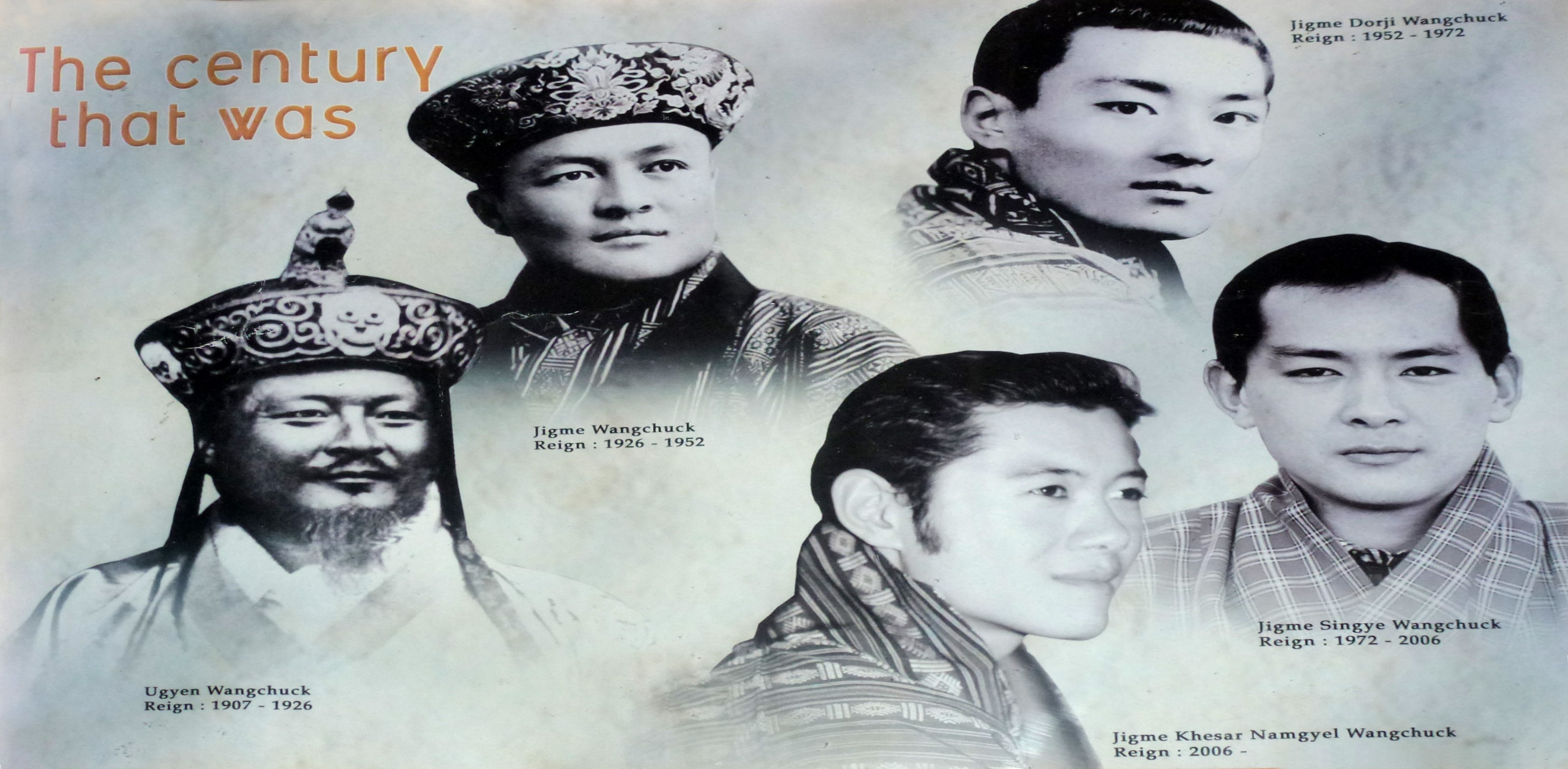 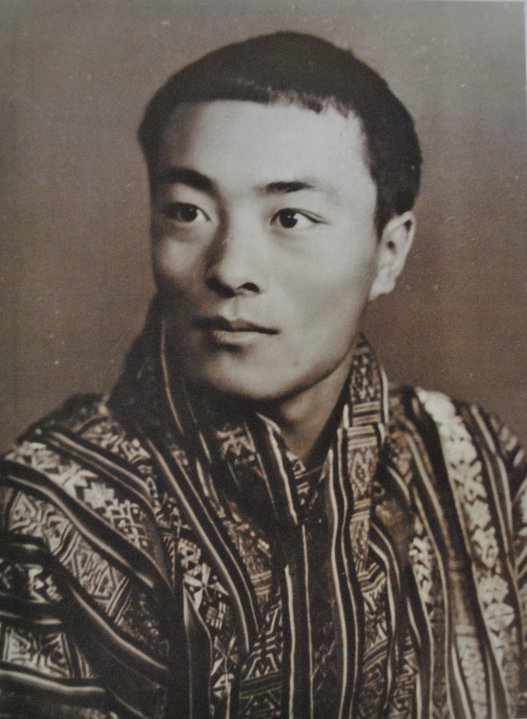 Leaders in Bhutan
Father of Modern Bhutan
Five Year Planning started in 1961
Joining international community
Infrastructure development
Jigme Dorji Wangchuck
Industrial policy for belter life
Third King (1952-1972)
Contd…….
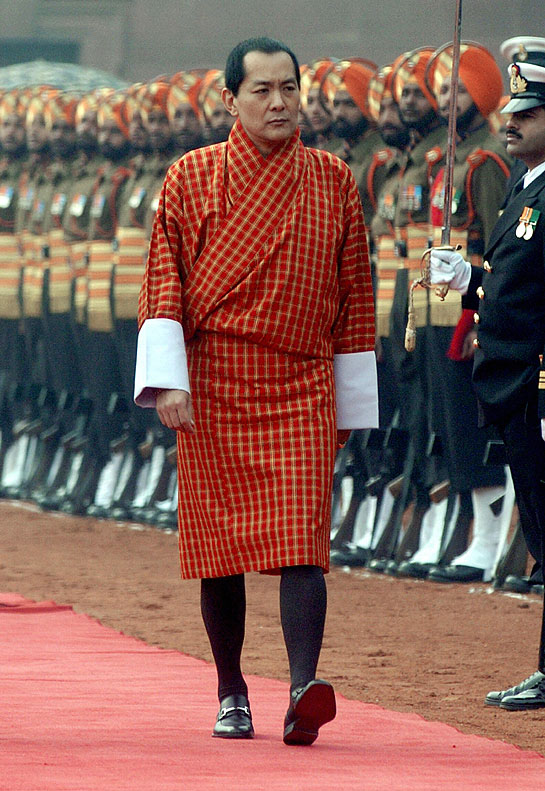 Introduced GNH as a development paradigm
Pouring of democracy in Bhutan
Economic growth accelerated
Step to Middle income country
Jigme Singye Wangchuck
Dramatic increase in GDP per-capita
Focus on hydropower development
Industrial development
Fourth King (1972-2006)
Bhutan’s path to development since 1972(4k)
Sustainable and Equitable Socio-economic Development
Good Governance
Environment Conservation
Pillars
Promotion & Preservation of Culture
Psychological Wellbeing
Time Use
Living Standard
Education
9 Domains
Ecology
Cultural Diversity
Community Vitality
Good Governance
Health
Policy Formulation Process in Bhutan(4k)
Review sectorial policies for govt. approval
Cabinet
LDC
GNHC
DDC
Approval
Formulation of five year plans with government
Coordinate policy formulation
Significant Achievements (4k)
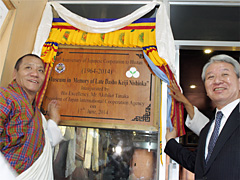 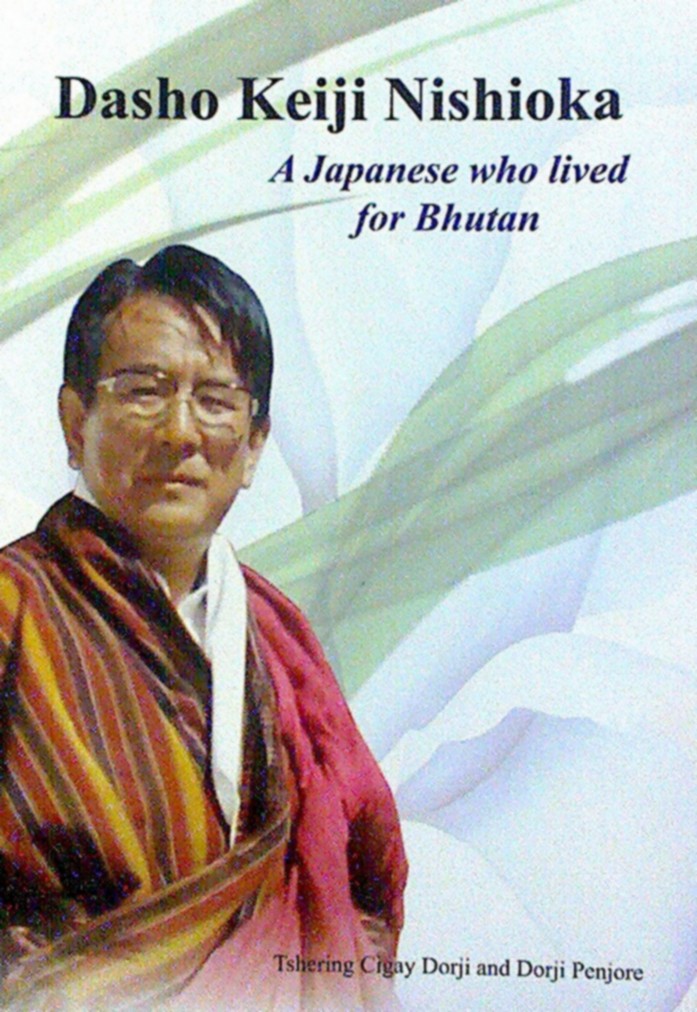 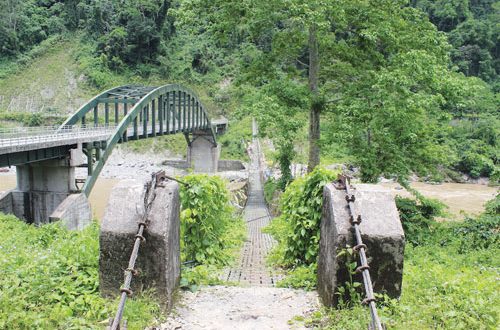 Nishioka bridge
Agriculture development attributed to Dasho Nishioka
A museum to commemorate the man who modernized agriculture in Bhutan, the late Dasho Keiji Nishioka
Regarded as father of agriculture revolution in Bhutan
Born in Japan but lived for Bhutan (As cited in Bhutanese history)
Contd……
Major Industries established in Bhutan(4k)
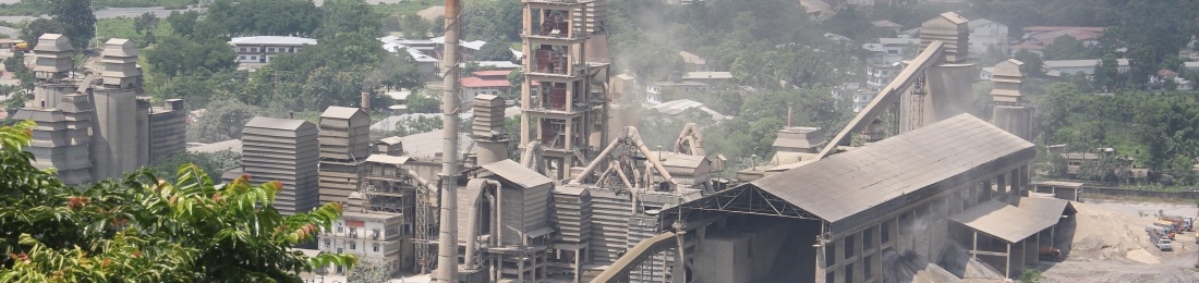 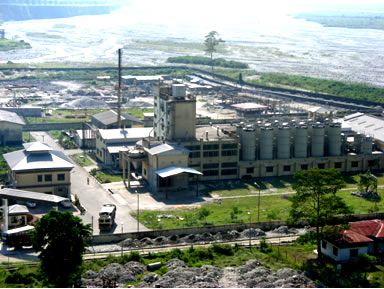 Pasakha Industrial Zone
Gomtu Cement Factory
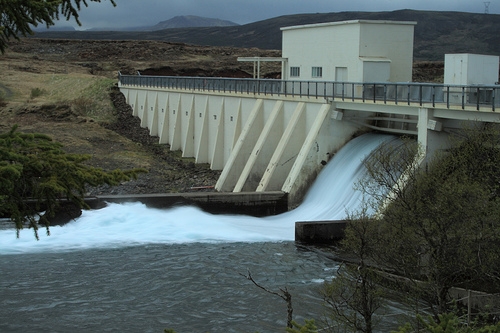 Tala Hydroelectric Project
Hydropower in Bhutan(4k)
GDP from 1985-2015(4k)
GDP Per Capita since 1980s(4k)
Roles of King after 2008(4k)
Control over armed force personnel
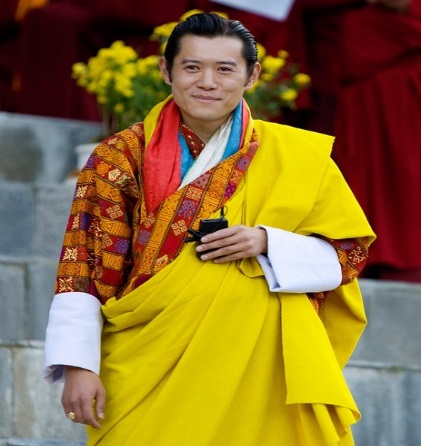 Direct influence on addressing issues
Challenges
GNH, a fine concept but how to quantify
Threat of globalization and media
Poor human capital
Shortage of manpower
Sustainability of hydropower
Still major authority lies with king
Policy measures & conclusion
Focus on tourism sector
Attract FDI and drive win-win situation
Empower universities and academic institutions
Set up export-oriented industries through FDI
Brand Bhutan
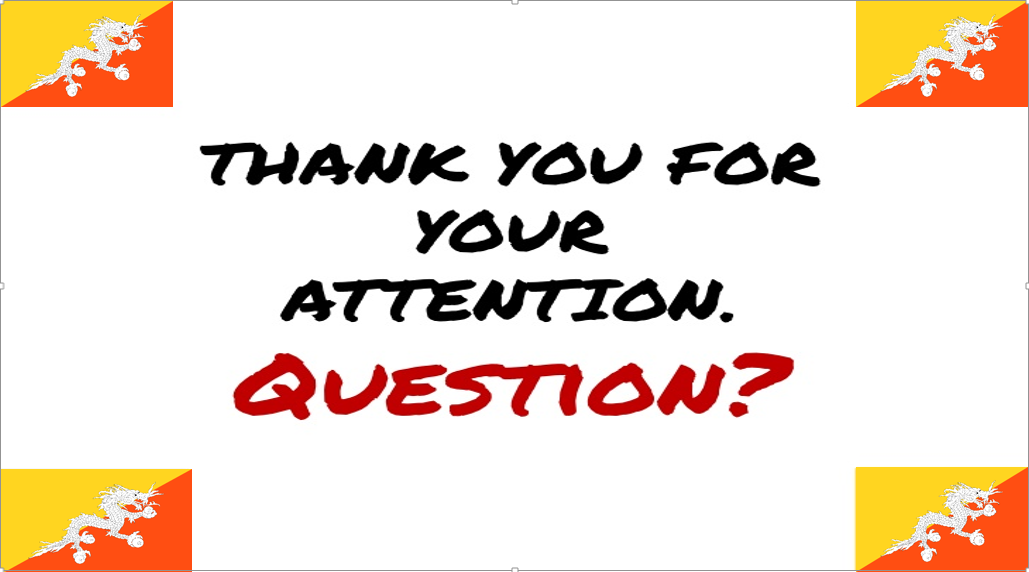